at solar neighborhood like location with correct angle w.r.t. bar
Hipparcos velocity distribution
Dynamical Structures in the Galactic Disk
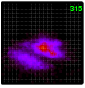 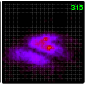 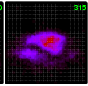 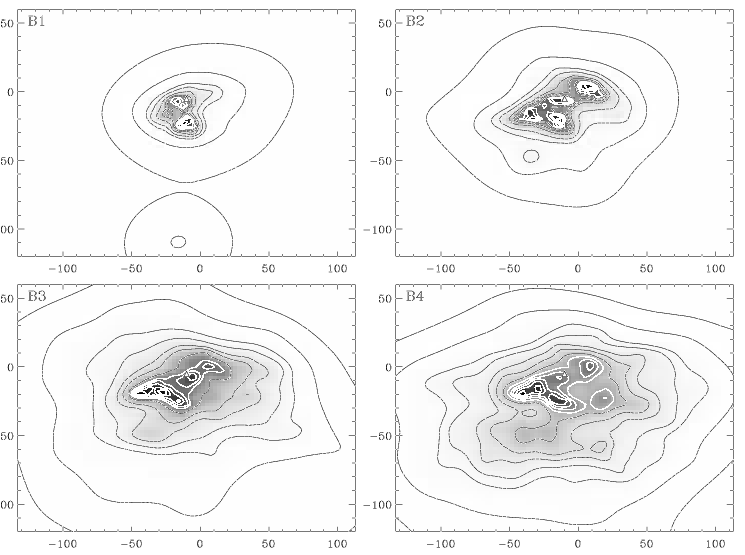 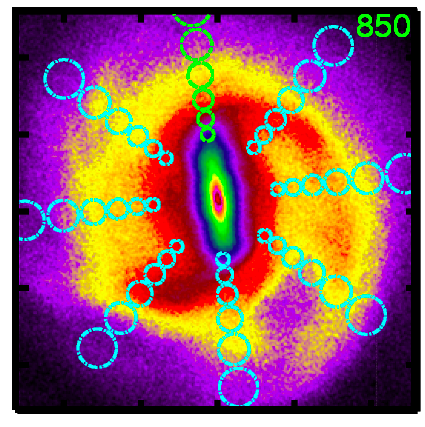 Alice Quillen
U Rochester
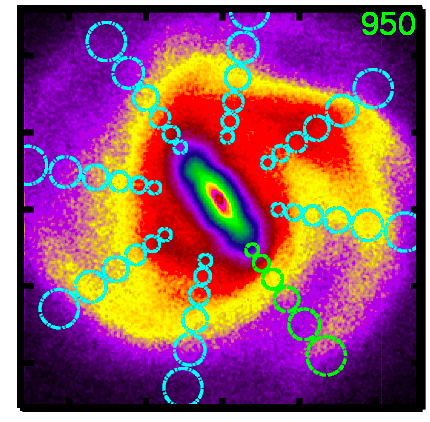 Collaborators:
Ivan Minchev, Borja Anguiano,  
      	 Elena D’Onghia, Michaela Bagley,
  Sukanya Chakrabarti, Justin Comparetta, 
Jamie Dougherty …..
[Speaker Notes: List of movies:
d_anim_extend.mov
rm_movie_small.mov
page.mov
peanut movies!
clustermovie.gif
lb.mov]
The velocity distributionof stars near the Sun
not very much information
velocity ellipsoid








Is there structure in the velocity distribution?
Tangential velocity, v
Radial velocity, u
The local velocity distribution (Hipparcos)
In solar neighborhood Hipparcos observations
(Dehnen 98)
Coma Berenices group
Sirius group
Pleiades group
Tangential velocity, v
Hercules stream
Hyades stream
Radial velocity, u
The Decade of Galactic Surveys
SDSSIII 
APOGEE 150000 stars H-band, into the Galactic plane
SEGUE 1,2 250,000 stars variety of latitudes, visible
LAMOST
 galactic anticenter, spectroscopic survey >  million stellar spectra
GAIA (~billion stars)
all sky, proper motions, parallaxes, radial velocity and spectra 
Release summer 2016,  Hundred Thousand Proper Motions 
Early 2017, Five-parameter astrometric solutions 90% sky, radial velocities
3rd,4th releases, classification, binaries, variables, spectra
The Decade of Galactic surveys
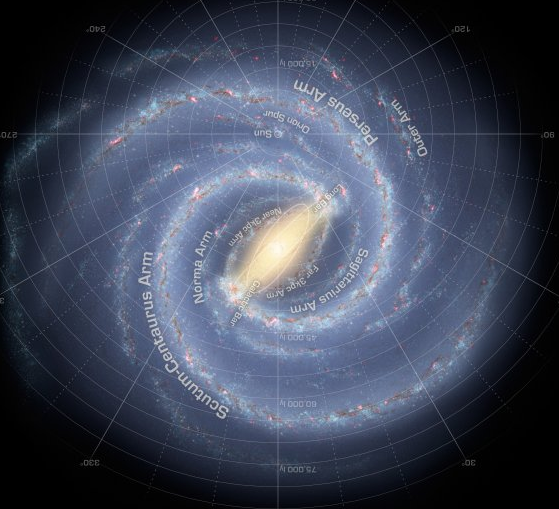 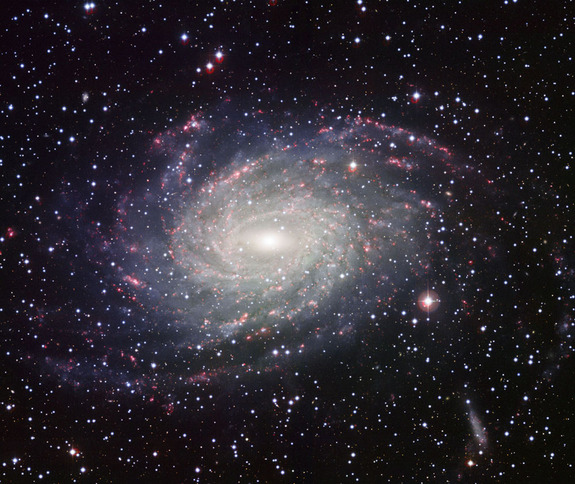 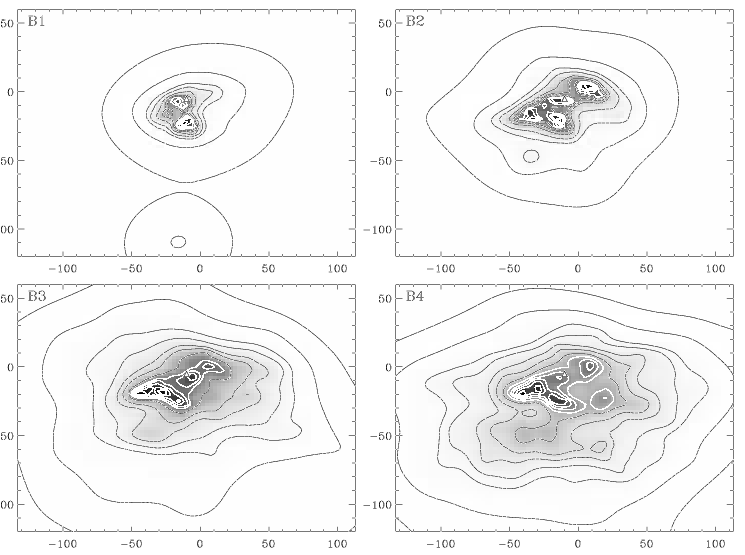 Dynamical Processes affecting local velocity distributions of stars
Resonances with spiral or bar 
Resonances are often narrow, so when identified they give a strong constraints  Precision measurements become possible
Resonant trapping and crossing, migration
Constraints on evolution and growth of patterns
Phase wrapping in disk
Giving clues to ages since disturbances such as mergers
Wobbly galaxy?
Cluster dissolution
Dominant heating and disrupting processes, patterns of star formation
Multiple patterns and waves
Migration, patterns of star formation, mode coupling, energy transport, heating
Interpreting the U,V planeu=radial v=tangential velocity components in a particular location (solar neighborhood)
Coma Berenices group
On the (u,v) plane (r is fixed)  the epicyclic amplitude is set by a2~u2/2+v2
The guiding or mean radius is set by v, set by angular momentum
Orbit described by a guiding radius and an epicyclic amplitude
uv plane vs orbital elements
mean radius rg
epicyclic angle φ
pericenter
v  tangential
circular 
orbits
epicyclic amplitude, a
at apocenter
u radial velocity (km/s)
uv plane
mean radius rg
orbits with high angular momentum coming into solar neighborhood from outer galaxy
pericenter
circular 
orbits
angular momentum
orbits with low angular momentum coming into solar neighborhood from inner galaxy
at apocenter
radial velocity
Analogy with Kirkwood gaps
asteroids in the inner solar system
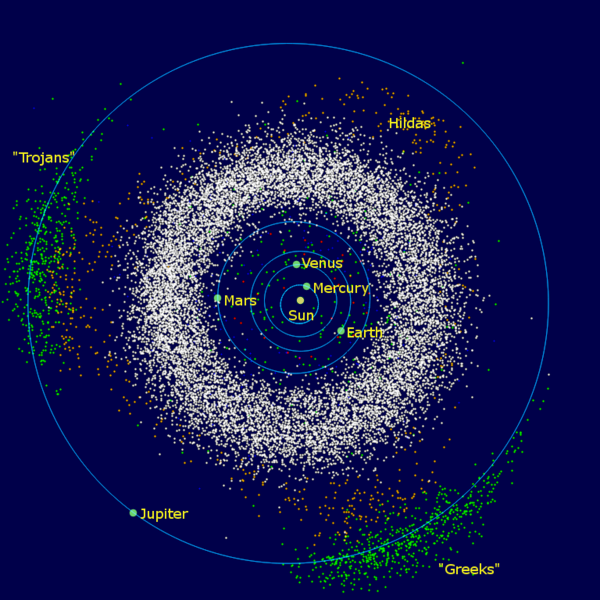 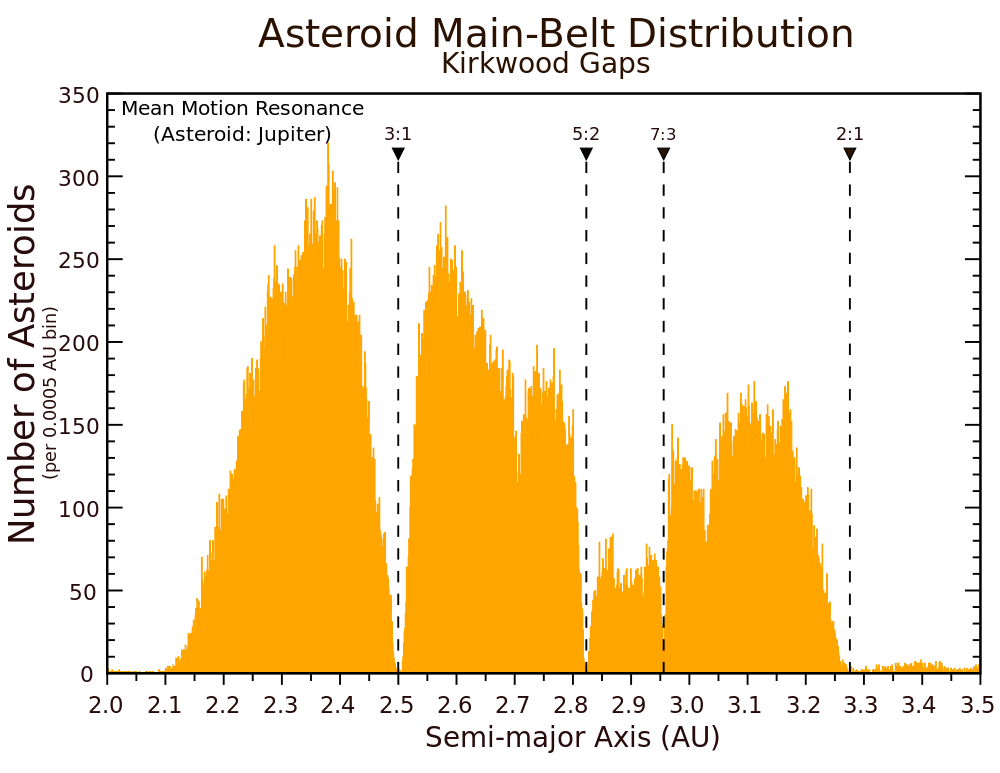 no gaps
gaps!
Sun
Jupiter
Resonant gaps with Jupiter are not clearly seen in radial distribution but are clearly seen in the semi-major axis distribution
Semi-major axis sets orbital period
In the Solar neighborhood the angular momentum (v velocity component) sets the orbital period and so the location of resonances
Interpreting the UV plane with resonances
Analogy in celestial mechanics:  the orbital period is set by the semi-major axis
The orbital period is set by v, the tangential velocity component



Resonance with the bar is crossed
Gap due to Outer Lindblad resonance with Bar (e.g., Dehnen 2000)
Hipparcos velocity distribution
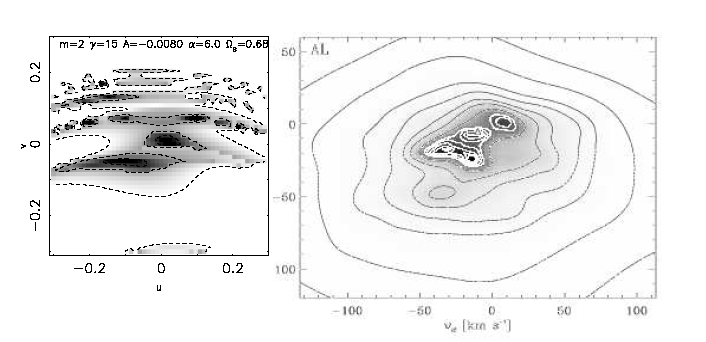 tangential  velocity v
Hercules stream
Radial velocity
Directions correspond to points in the uv plane
At the resonant period orbits are divided into two families
There are no orbits with intermediate velocity vectors
In this neighborhood there are two different velocity vectors
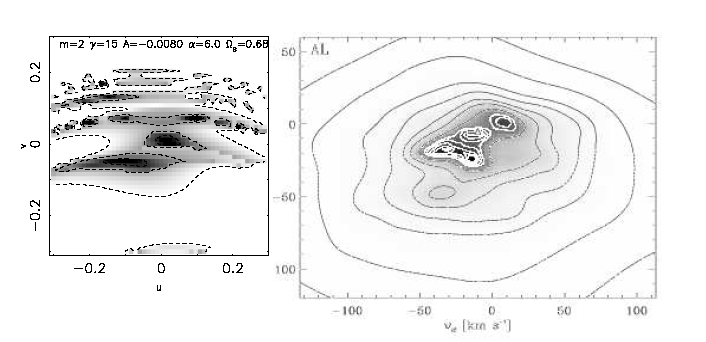 tangential  velocity v
bar
Hercules stream
Radial velocity u
Precision measurements
Resonances are narrow (scales with perturbation strength)  Tight constraints from their location 
Gardner & Flynn 2010, Minchev et al. 2007 measured the Bar pattern speed
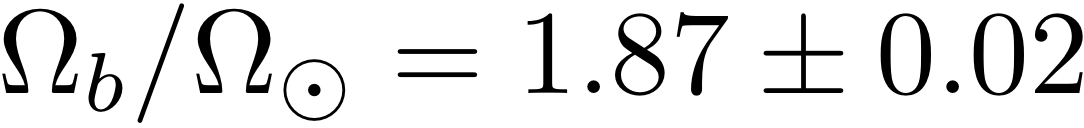 Gaps in different neighborhoods
Inside the solar neighborhood 
 closer to the 2:1 Lindblad resonance with Bar
Outside the solar neighborhood 
 more distant from the resonance with Bar
 There should be a shift in the location of the gap dividing the Hercules stream
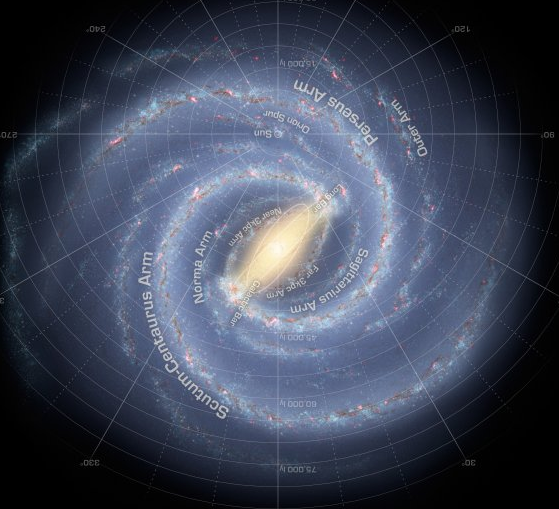 Local Velocity Distributionsshow a shift in the location of the gap
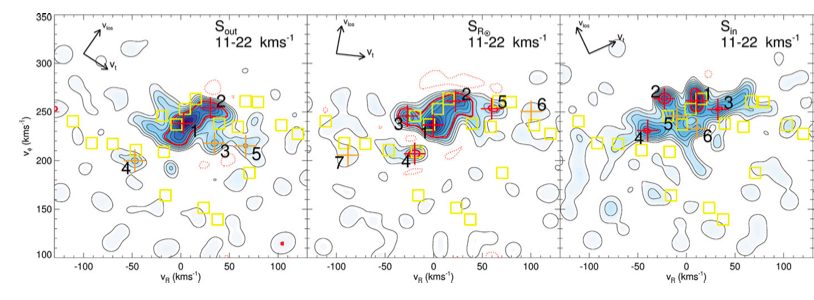 solar neighborhood
at larger radius
at smaller radius
Tangential velocity v
Radial velocity u
RAVE data
Antoja et al. (2012)
Summary
location in UV plane can be interpreted in terms “orbital elements” 
Features in velocity distribution can be due to resonances with bar/spiral structure 
Precision measurements, predictions for structure with position in Galaxy
What will we see in other neighborhoods?
How can we use larger, deeper datasets that will become available with GAIA and LAMOST to constrain models?
Look at local velocity distributions in an N-body simulation
Numerically now feasible
Look for signature of resonances
Try to understand relation between velocity distributions and spiral and bar structures
Simulations of a Milky-Way-like Galaxy
Only disk particles are shown.
Halo is live, center of bulge moves

Lopsided motions
Milky Way model
+extra massless tracer particles
Phi-grape on GPU
Thanks to Micaela Bagley
[Speaker Notes: movie: d_anim_extend.mov]
In polar coordinates
logarithmic spirals on top are slower than bar on the bottom

Constructive and destructive interference between patterns
[Speaker Notes: movie: rm_movie_small.mov]
Spectrograms: mid and late simulation
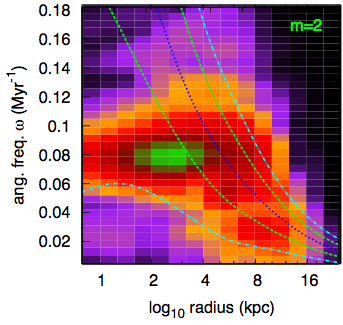 power as a function of frequency
early
m=2
m=2
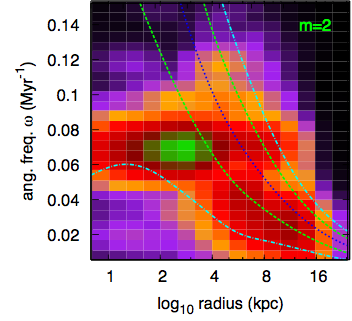 late
angular frequency
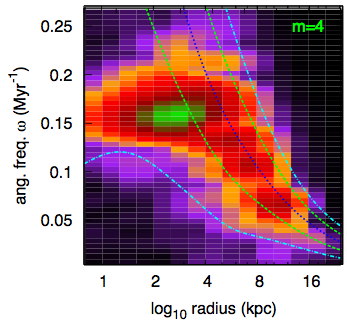 m=4
late
early
m=4
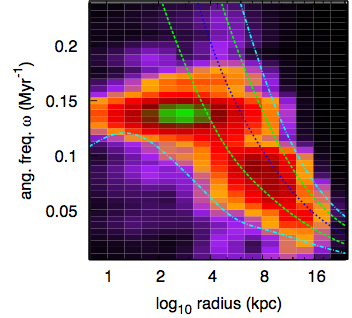 Bar is slowing down.  Similarity of spectrograms at different times during simulation implies that waves are coupled.
log10 radius(kpc)
Local neighborhoods
velocity distributions
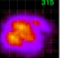 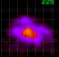 v
u
cartesian coordinates
polar coordinates
u
Local velocity distributions
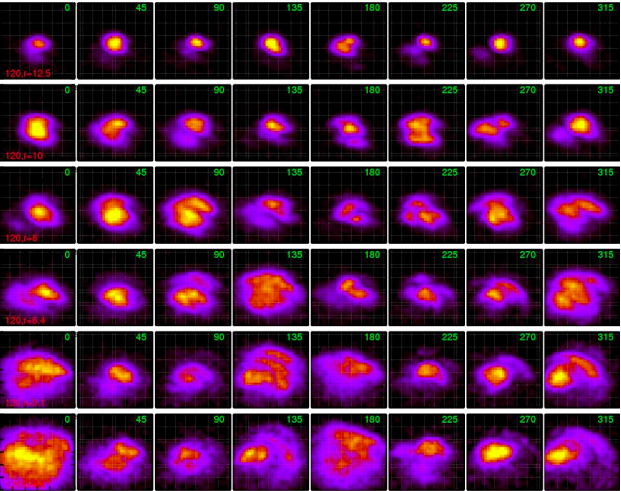 r0=12.5
v
r0=10
r0=8
radius
r0=6.4
r0=5.1
r0=4.1
angle w.r.t. bar
Comments on the local velocity distributions
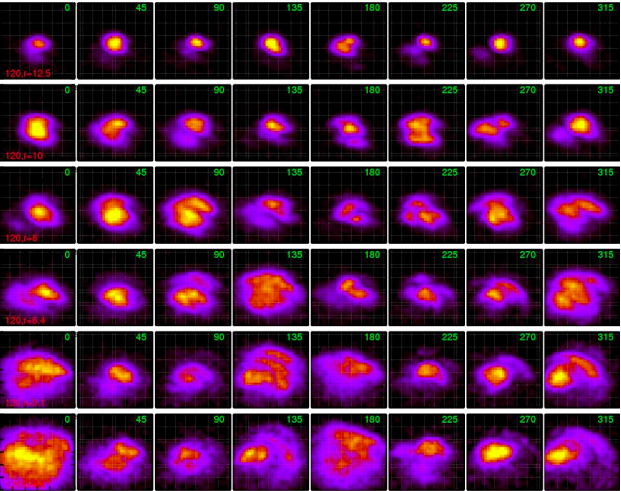 Low dispersion inter-arm
Higher dispersions and arcs on arm peaks
Gaps, arcs and clumps everywhere in the galaxy

Gaps from bordering neighborhoods tend to be at shifted v velocities.
  v sets angular momentum so mean orbital radius
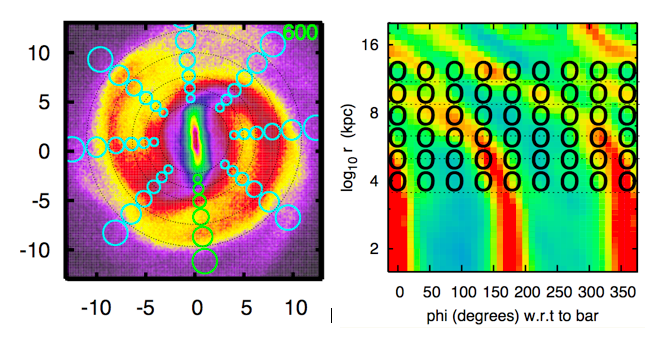 Discontinuities in spiral structure
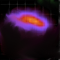 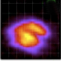 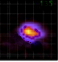 relation between orientation vectors and velocity distribution
Discontinuities  in spiral structure when multiple waves are present
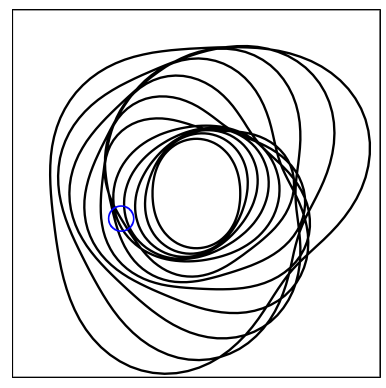 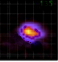 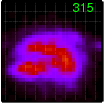 Armlets
Kinks or bends in spiral arms

Manifest in velocity distributions as gaps
2 armed  inner + 3 armed outer pattern
at solar neighborhood like location with correct angle w.r.t. bar
picking times with velocity distributions like the solar neighborhood’s
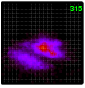 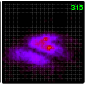 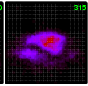 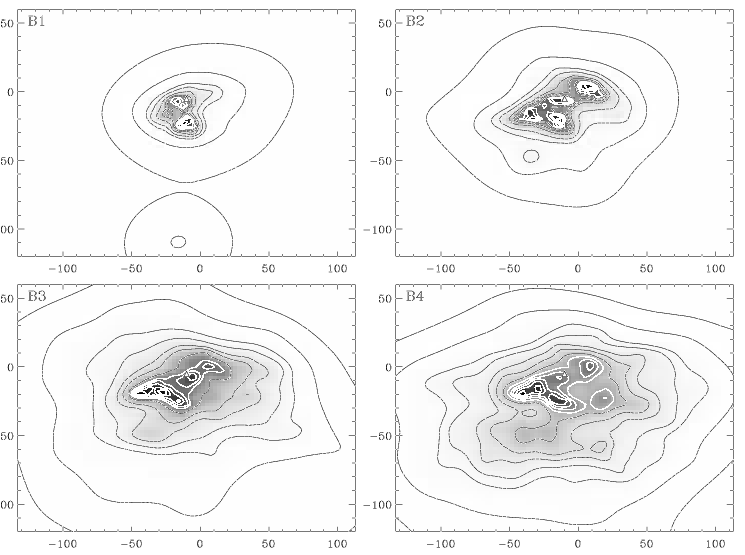 Hipparcos velocity distribution
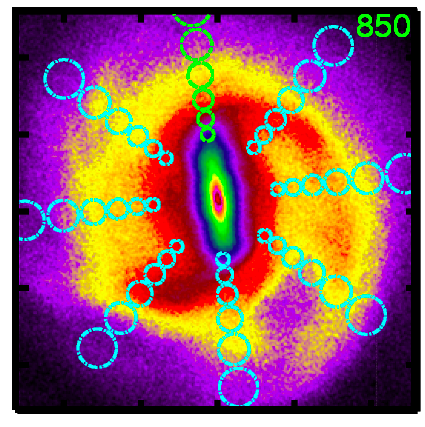 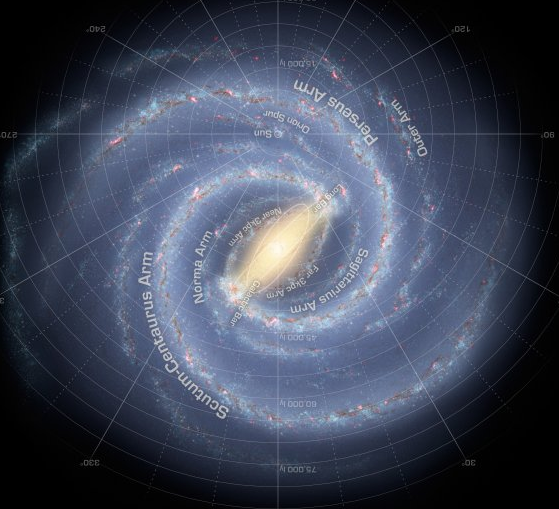 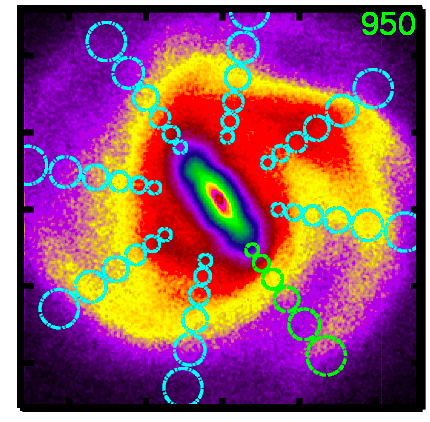 Bob Hurt’s cartoon
Local velocity distribution does not strongly constrain structure on the other side of the Galaxy
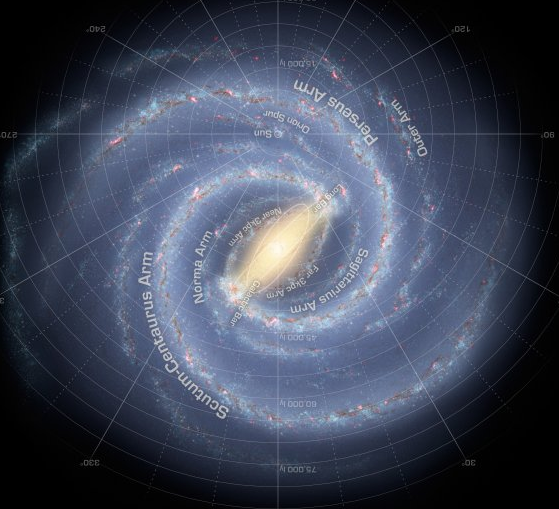 ≠
3 armed structures should be considered  for the Milky Way,  near the Solar neighborhood
Interference between waves
Spiral arm features appear and disappear
Bursts of star formation can appear and move across the galaxy
Star formation as a tracer for variations in spiral structure
Pattern of Star formation in the Sco-Cen OB association
age
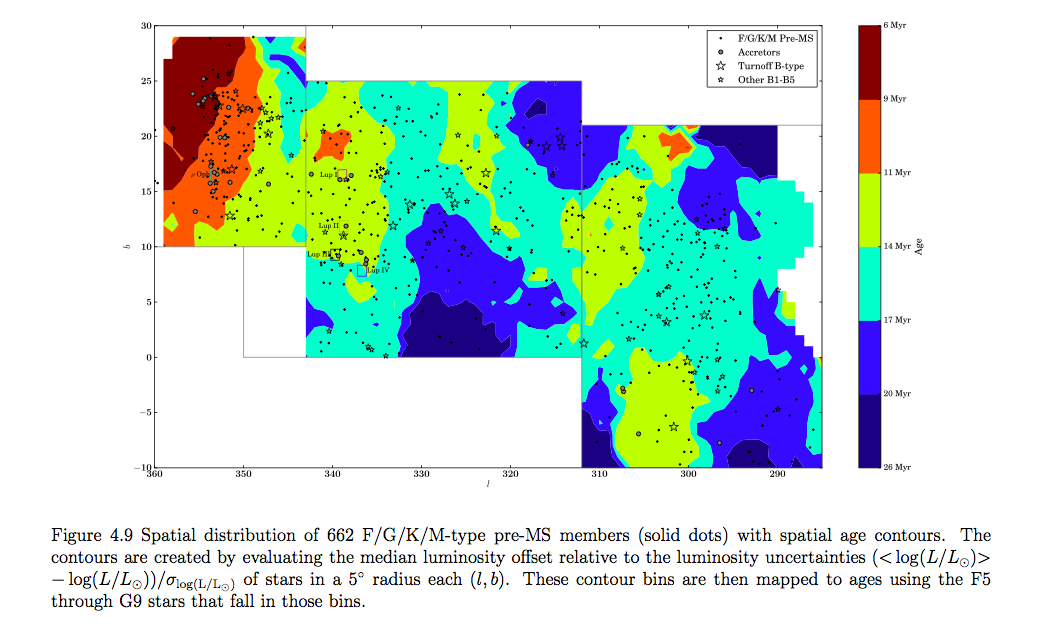 6Myr
young
30
Mark Pecaut PhD thesis 2013
9Myr
Upper Scorpius 
145 pc
11Myr
Upper Centaurus
 Lupus 142 pc
galactic latitude (b)
14Myr
Lower Centaurus Crux 118 pc
17Myr
50pc
20Myr
Moving groups!
older
-10
26Myr
360
290
galactic longitude (l)
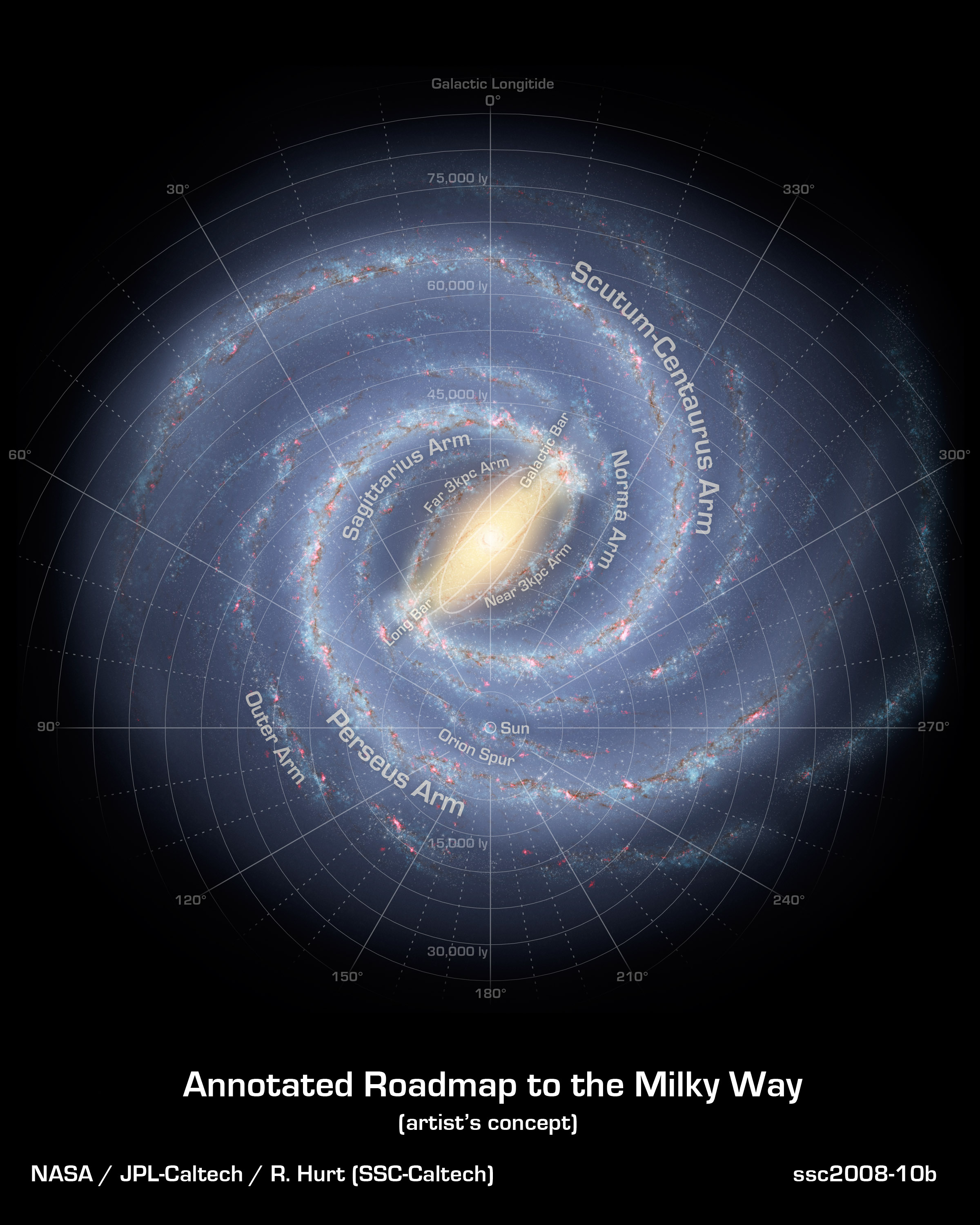 330
300
Armlet or spur?
Sco Cen
Patterns of Star Formation
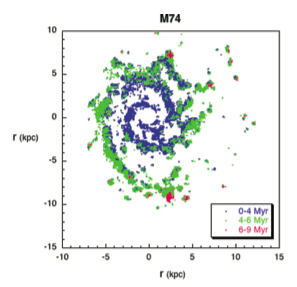 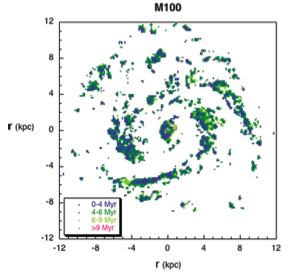 Sanchez-Gil et al.(2011)
1 kpc/Myr corresponds to 1000 km/s and is unphysical
Velocity gradient between old and new stars should be r(Ω-Ωp) and so should lie below circular velocity 200km/s = 0.2kpc/Myr
Patterns of Star Formation
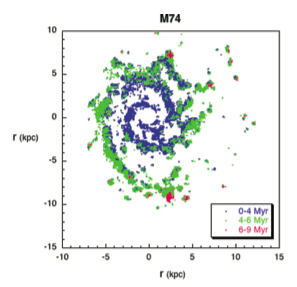 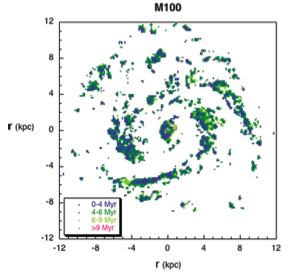 Sanchez-Gil et al.(2011)
Resolved gradients can be due to growth/disappearance of spiral features or multiple pattern interference, or external perturbations, not single patterns
Migration by local transient peaks
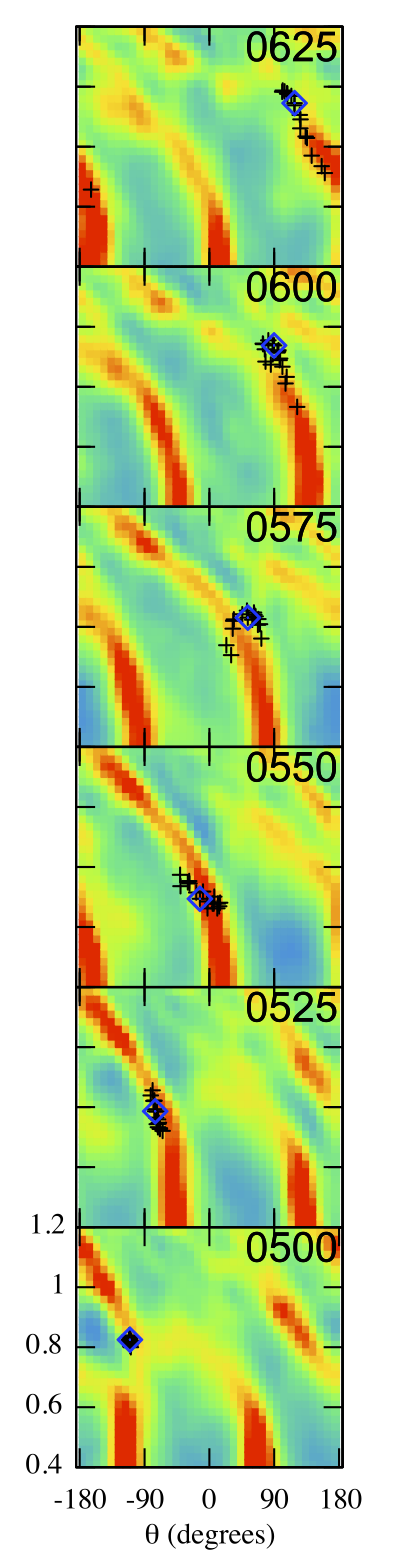 Stars in phase with a local density peak drift inward or outward (depending on phase)
Single patterns at corotation? No.
Multiple patterns and short lived interference giving local density peaks that cause stars to migrate
Many more transient peaks thank patterns during lifetime of Galaxy
Summary
N-body simulations show phase space structure everywhere
Gaps related to transitions between patterns
Interference in different patterns can cause bursts of moving star formation and stellar migration
3-armed/lopsided/bar coupling?
Dissolution of a cluster
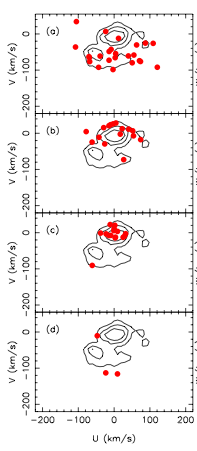 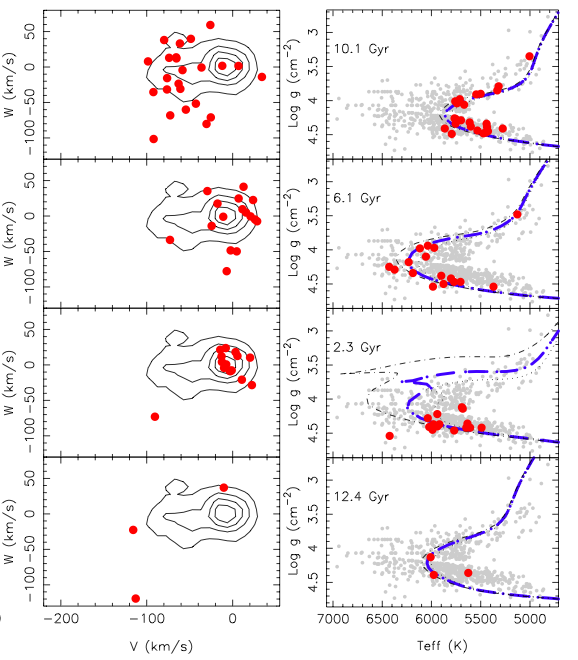 Abundance groups in the solar neighborhood
10.1 Gyr
log g (cm s-2)
6.1 Gyr
Blind chemical tagging experiment
2.3 Gyr
Mitschang et al. 2014
12.4 Gyr
Mitschang et al. 2014, using Bensby et al.2014 sample of 714 stars
V (km/s)
U (km/s)
Teff (K)
probability of finding a star in the solar neighborhood assuming even distribution
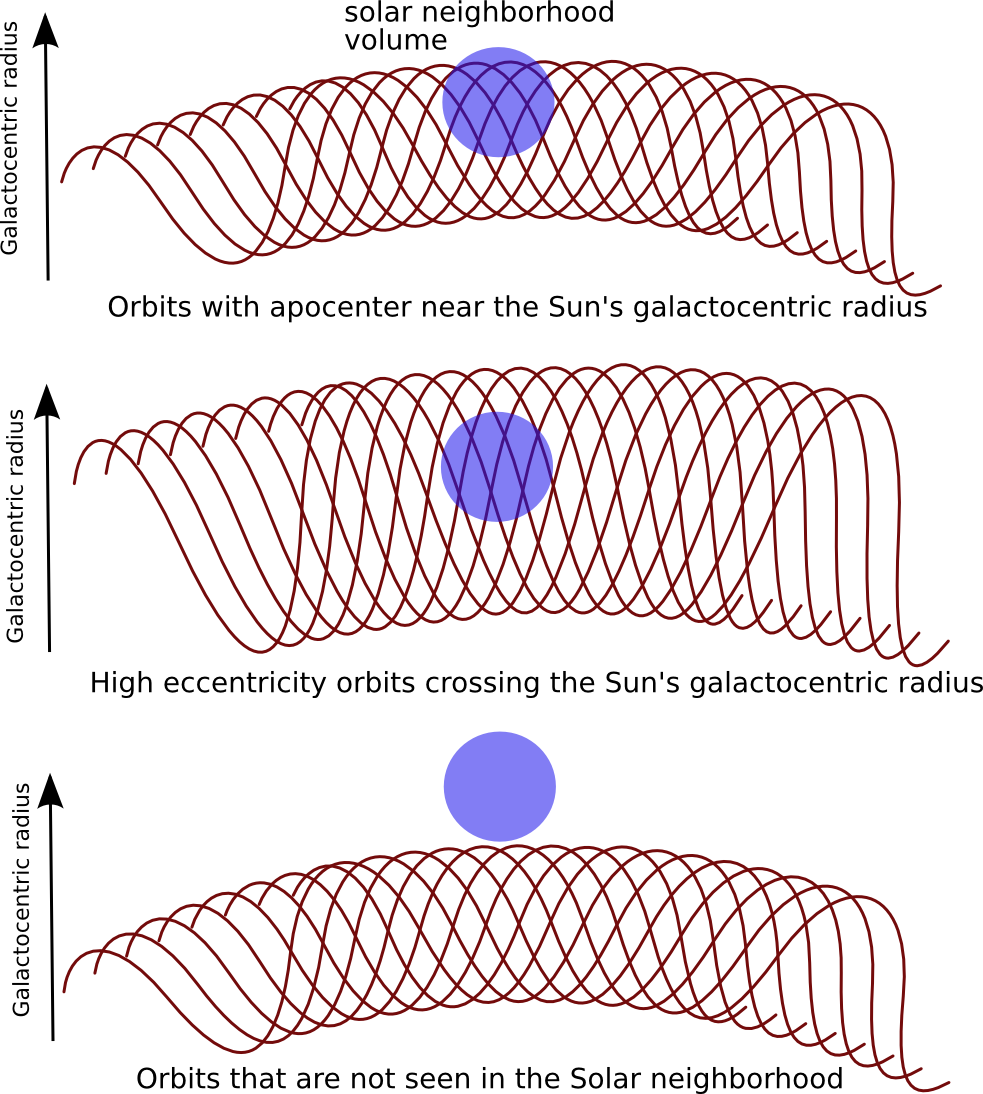 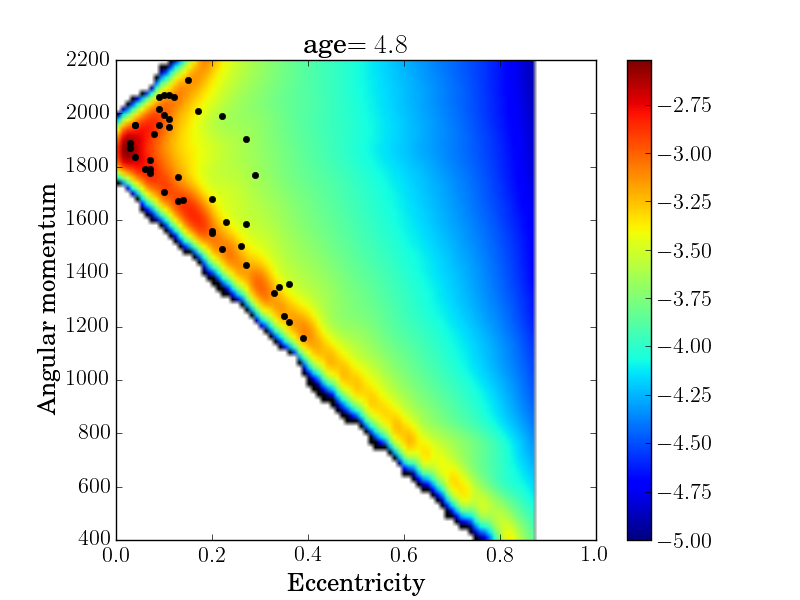 log10 probability
Angular Momentum
4.8 Gyr
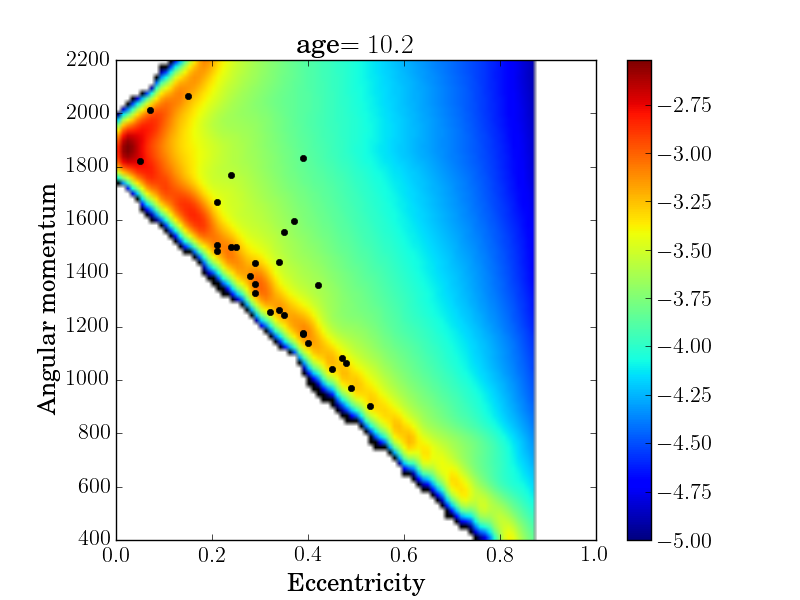 Angular Momentum
log10 probability
10.2 Gyr
Eccentricity
6 largest groups
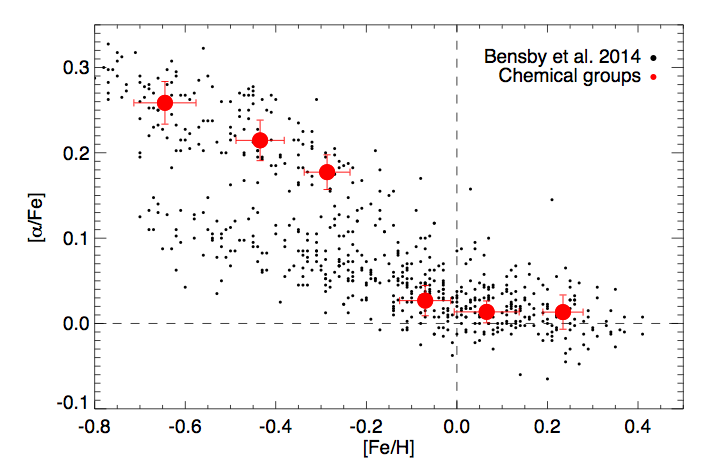 thick disk
thin disk
Parent populations of the 6 largest abundance groups
are these groups evenly distributed?
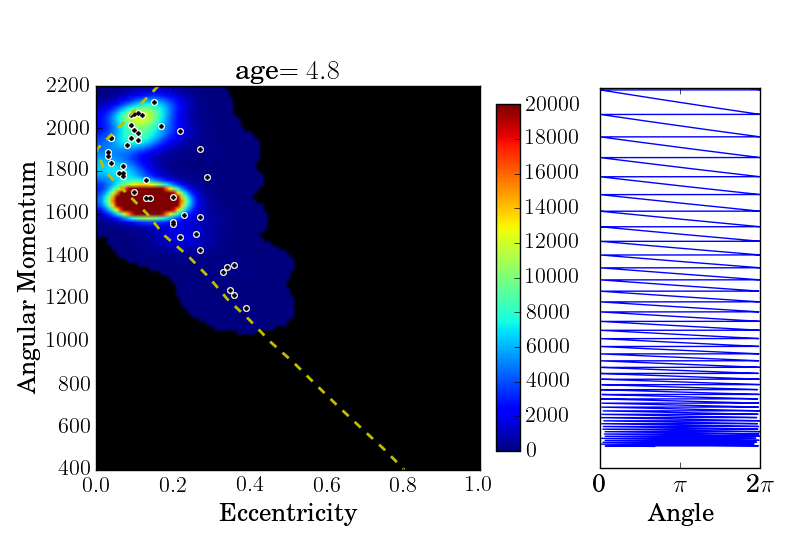 4.8 Gyr
Angular Momentum
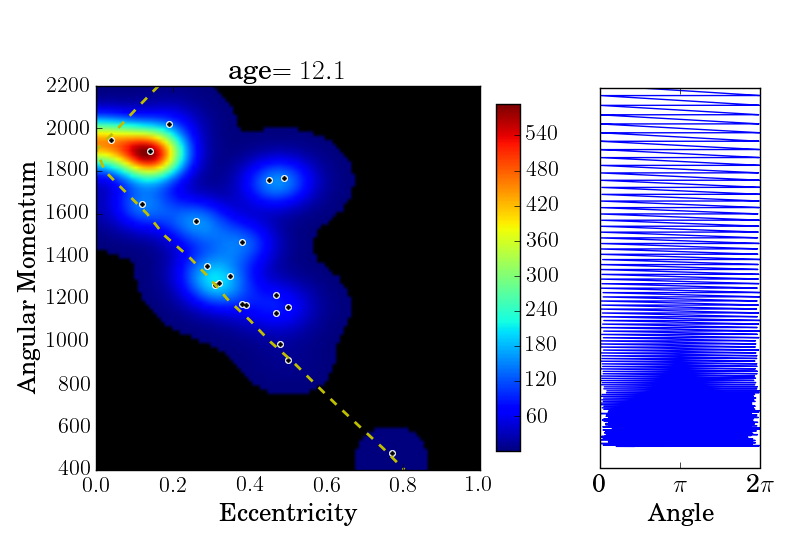 12.1Gyr
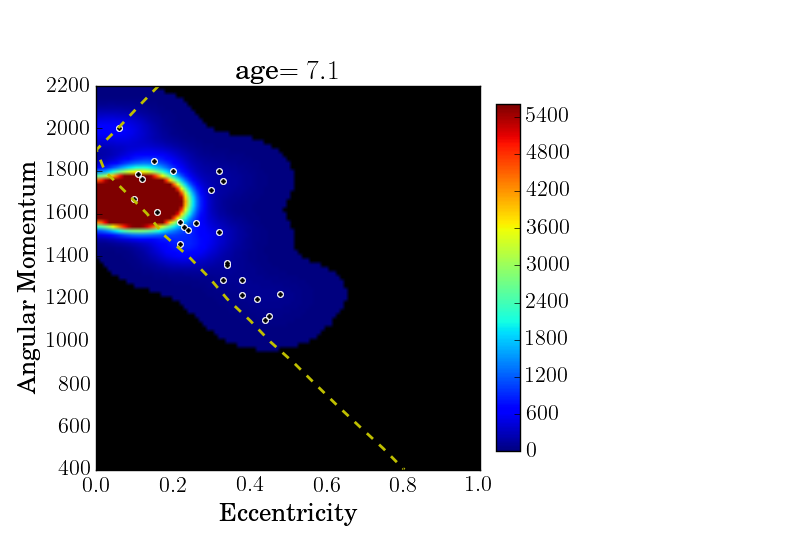 7.1Gyr
Angular Momentum
Angular Momentum
Angle
Eccentricity
Eccentricity
Parent populations
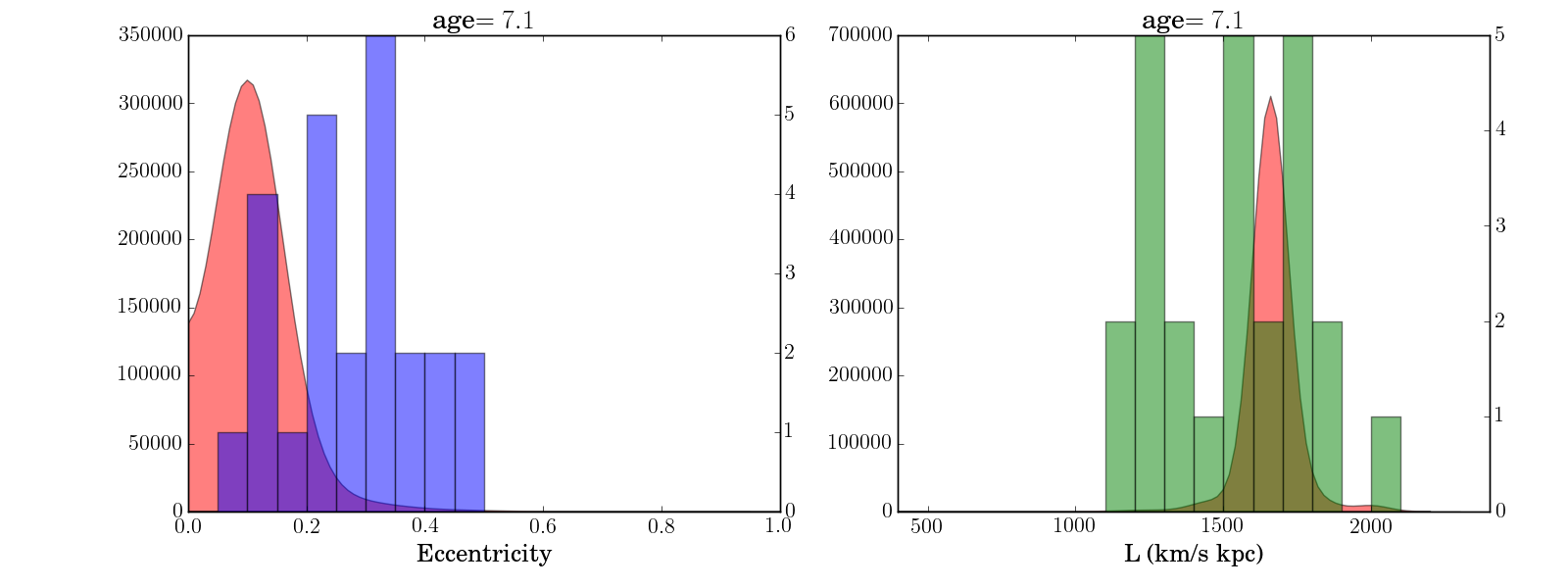 7.1 Gyr
7.1 Gyr
parent
group
parent
group
Sizes:   
300,000--4 million  
Conatal?
Coeval?
number of stars
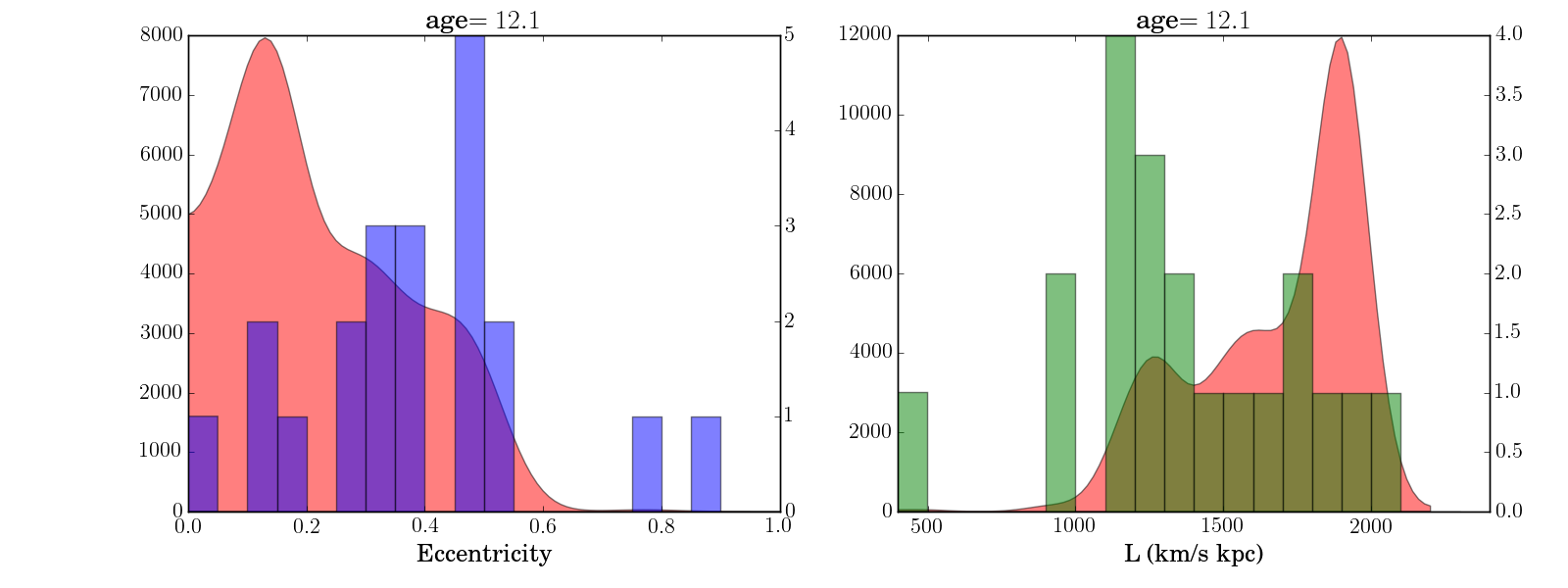 12.1 Gyr
12.1 Gyr
parent
group
parent
group
angular momentum
eccentricity
Thin disk groups:  narrow distributions in e,L 
 little migration/heating
Thick disk groups:  wide distributions
 lots of migration/heating
Summary
Parent populations for mono-abundance groups of nearby stars are too large to be birth clusters (unless the parent populations are unevenly distributed)
If they are co-eval then constraints on migration/heating
Sample completeness ….
Post Impulse Disk Response
Vertical epicyclic motions
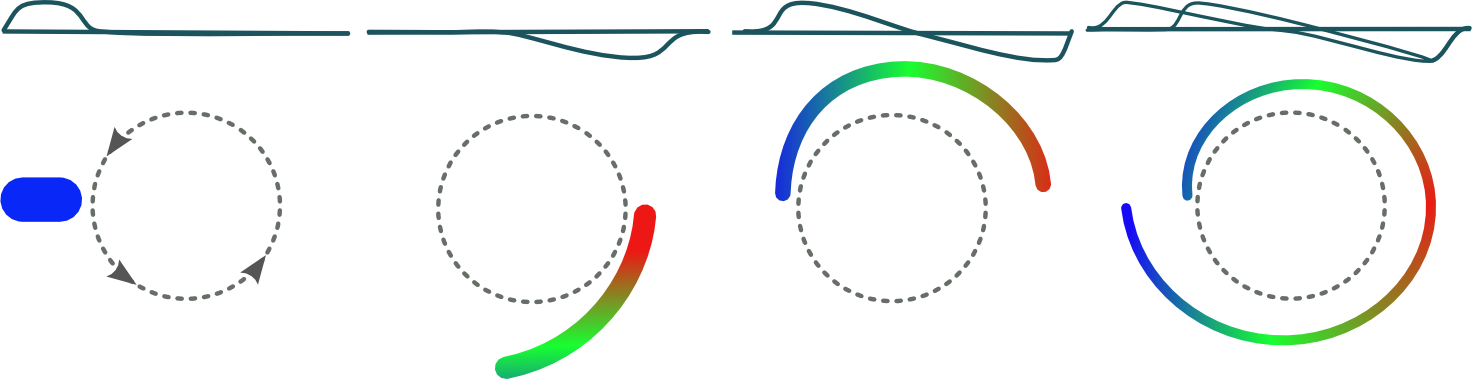 Radial epicyclic motions
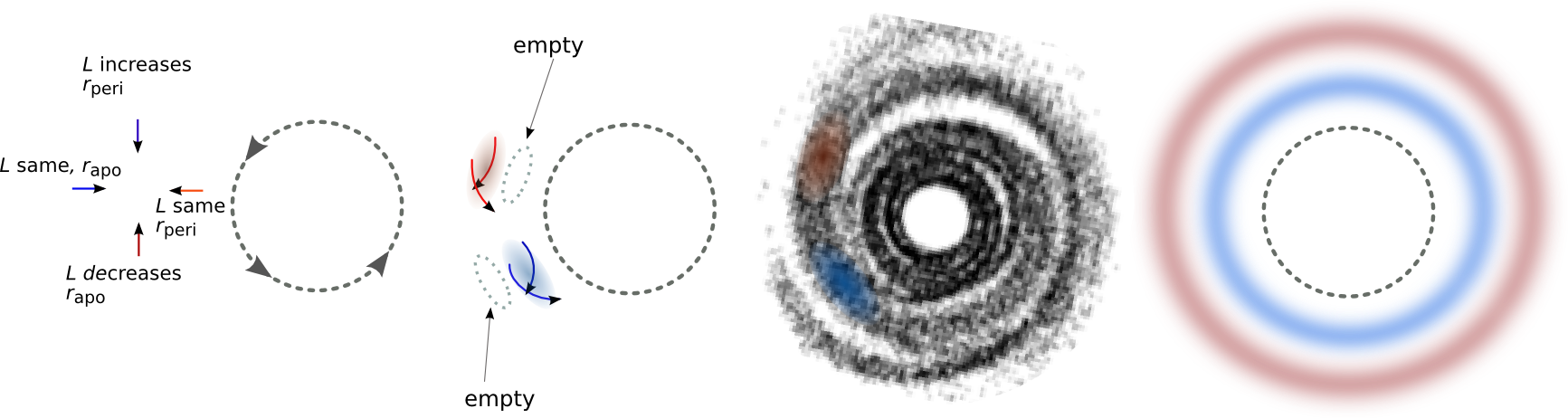 test particle simulations
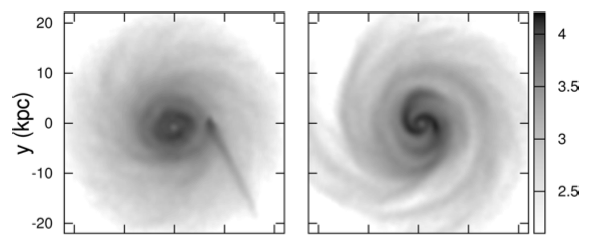 0Myr
250Myr
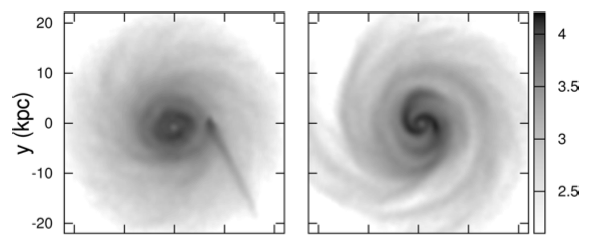 Density
Widrow et al. 2014 simulations
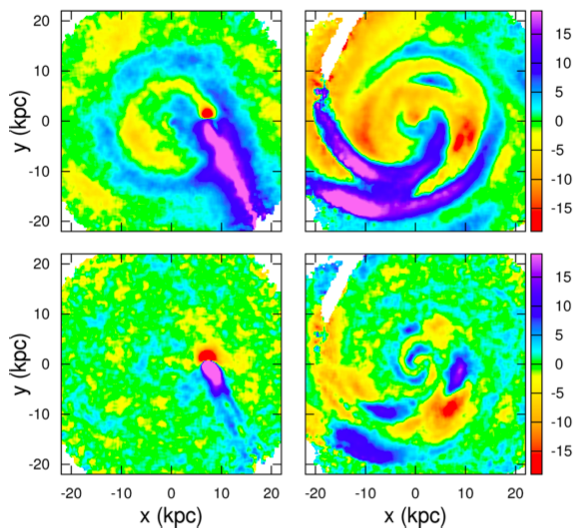 0Myr
250Myr
<vz>
<vz>
250Myr
0Myr
<dvz/dz>
<dvz/dz>
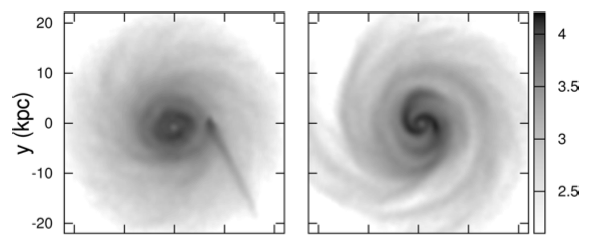 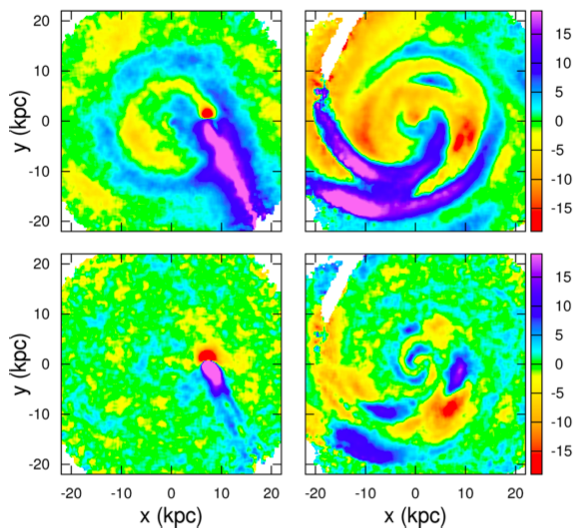 0Myr
250Myr
<vz>
<vz>
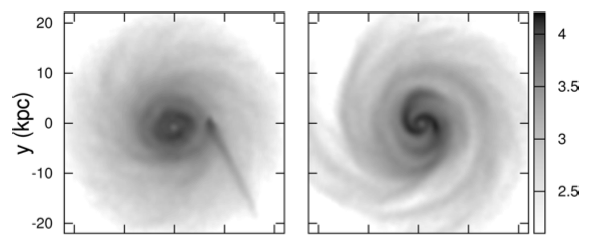 0Myr
250Myr
<dvz/dz>
<dvz/dz>
Gradients with height in the solar neighborhood
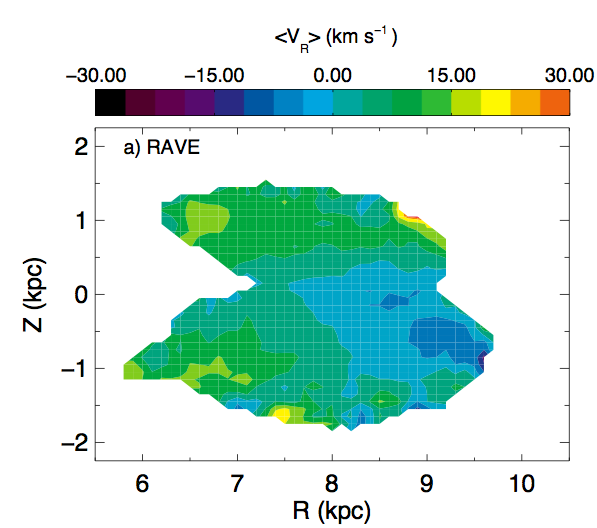 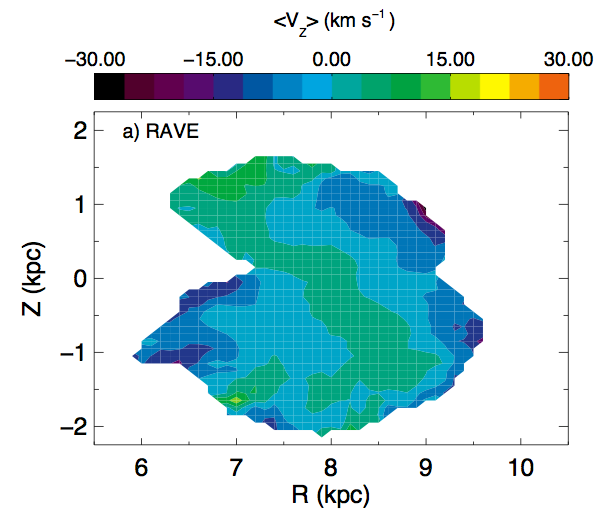 Wobbly galaxy (Williams et al. 2013)
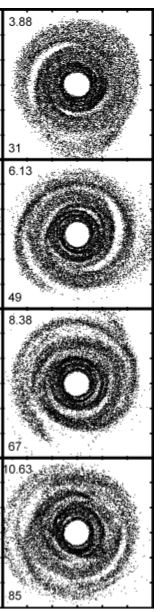 Disk perturbed by a low mass satellite passing through the outer Galactic disk
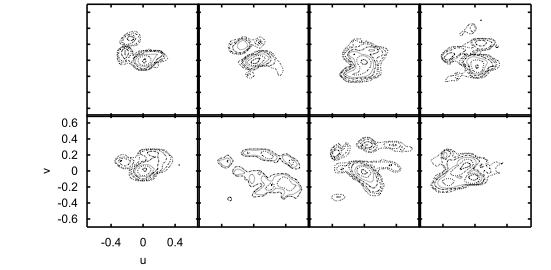 v
u
streams induced over short timescales as well as heating and mixing
(Quillen et al. 2009)
Phase wrapping

VR
R 
Two settings:
Minor merger debris originates in a particular region in phase space
Background galaxy is perturbed resulting in an uneven distribution in phase space
Phase wrapping in the disk
following uneven distribution in epicylic oscillation angle, the thick disk can exhibit streams		(Minchev et al. 2009)
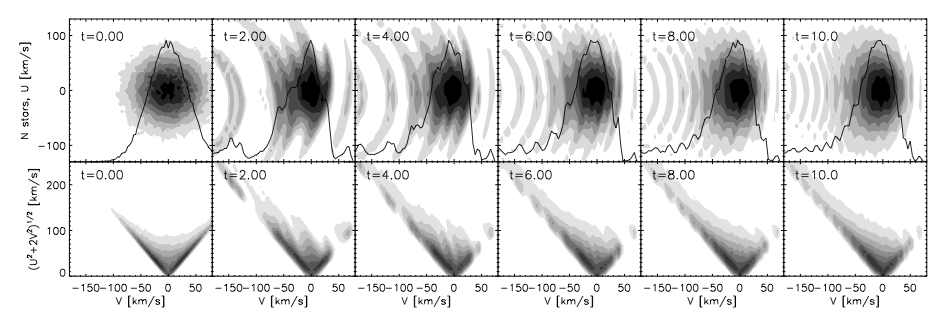 u
v
time
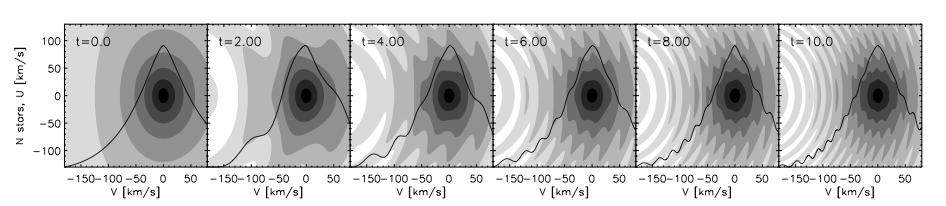 Semi-analytical model constructed by weighting with epicyclic angle
Signature of a minor merger in the distribution of disk stars in an N-body simulation
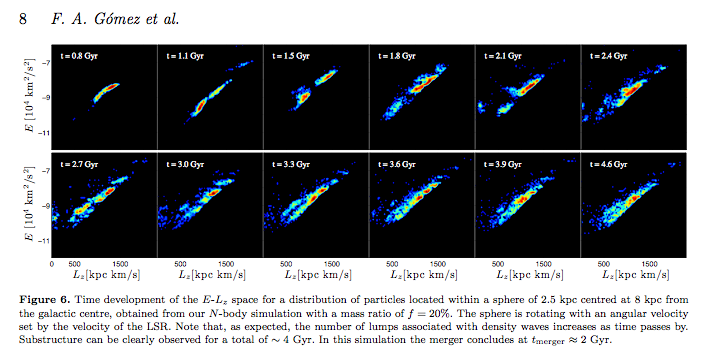 Substructure in E/L persists for 2 Gyr after merger
Gomez et al. (2011)
Summary
Perturbations from external galaxies, minor mergers 
clumps in phase space (relaxation)
mixing and heating in outer Galaxy
gradients in velocity field from epicyclic perturbations
Summary/Conclusion
Beautiful rich dynamics implies that we will continue to discover sub-structure in large scale surveys of the Galaxy disk
Prospects of precision measurements as well as constraints on past evolution 
Opportunities to measure morphology and constrain dynamical processes
3D structure of the Milky Way Bulge
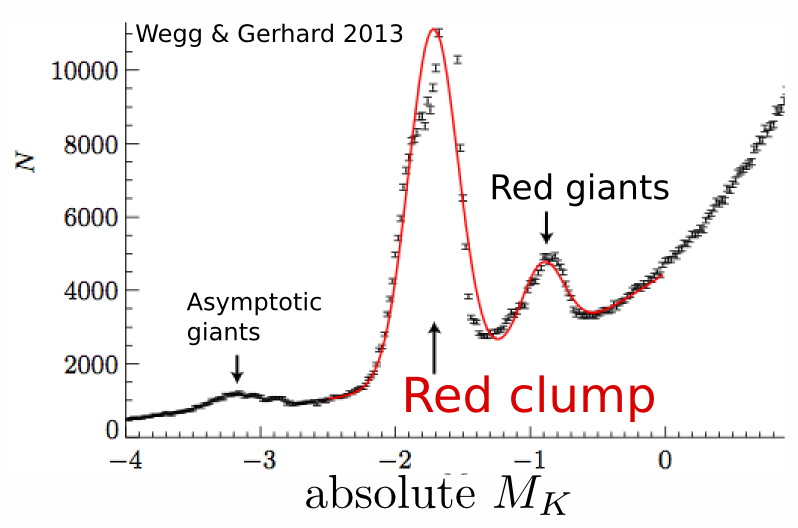 Photometric surveys of the Galactic bulge
Deconvolving luminosity distributions at different positions on the sky
each panel at a different latitude
10
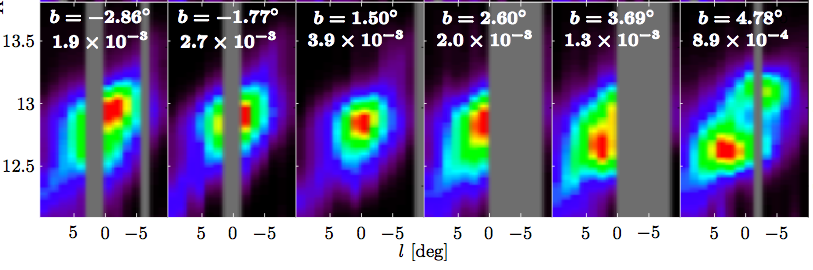 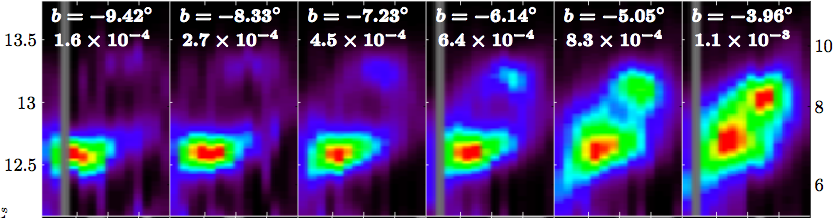 5kpc
Using VVV survey (like 2MASS only deeper) Wegg & Gerhard 2013
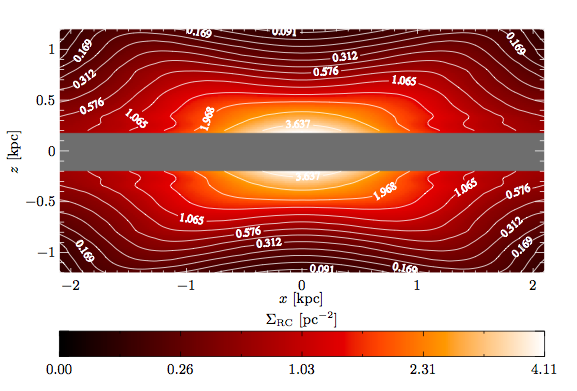 from the side
3D Models of the Milky Way bulge by 
Wegg & Gerhard 2013
z(kpc)
from the side
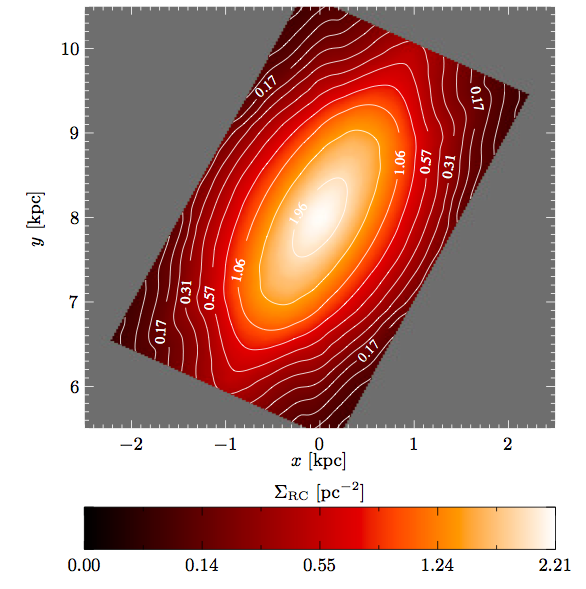 x (kpc)
Milky Way not only barred but has an X- or peanut-shaped bulge Galaxy (discovery: Nataf et al. 2010, Williams & Zoccalli 2010)
y (kpc)
from above
x(kpc)
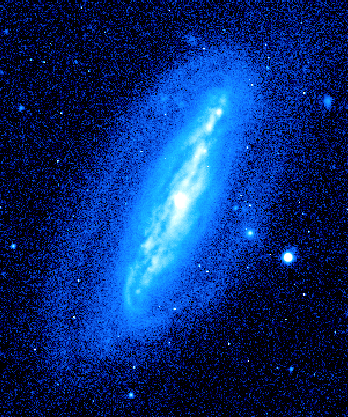 In rare inclined cases both bar and peanut
are seen NGC7582 
(Quillen et al. 1997)
NGC 7582
B band
Velocities measured spectroscopically imply that all peanut-shaped galaxies are barred (Martin Bureau’s 98 thesis)
 Peanut shape is a barred galaxy phenomenon
K band
isophotes
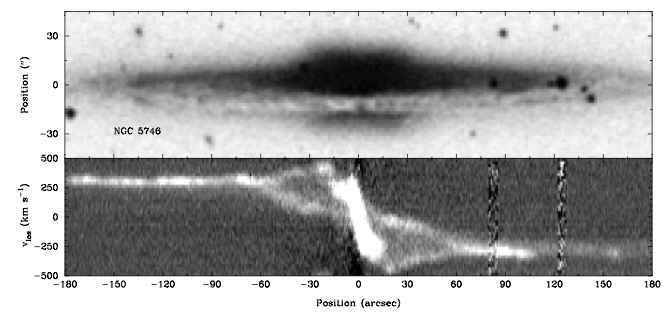 Bureau ‘98
velocity position
spectrum
N-body simulations (GALMER database)
[Speaker Notes: ivan’s movies]
Local Velocity distributions
measured in N-body simulation
panels = time
z<0.5 kpc
z>0.5 kpc
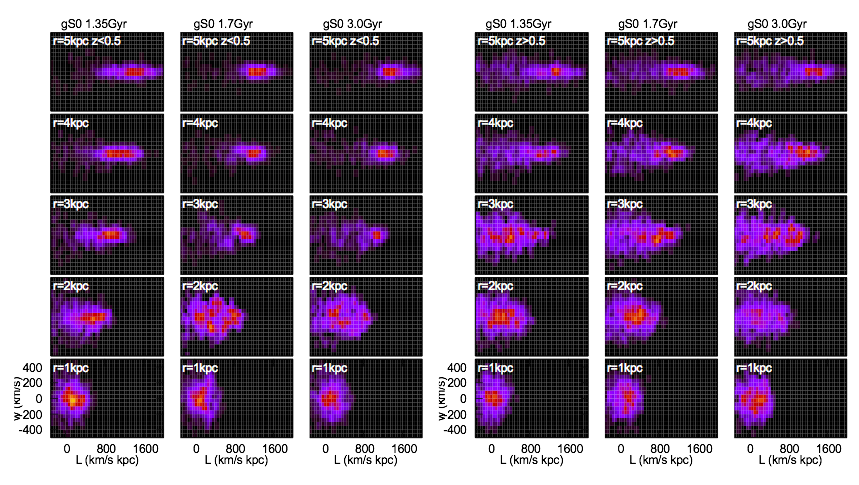 panels = radius 
missing
missing
missing
hot!
hot!
hot!
vertical velocity
angular momentum 
angular momentum 
no cold stars in the plane below a particular angular momentum value
What do we seen in simulations?
Bars slow down
Some bars buckle, others do not
Peanut-shape keeps growing after bar buckling phase – while galaxy is vertically symmetric
Within a particular angular momentum value, stars are heated vertically
Absence of cold populations within boundary  

Resonance is more important than previous bar buckling? 
	(though bar buckling can increase disk thickness and so decrease the vertical oscillation frequency)
Vertical resonance
Commensurability between vertical oscillations and rotation in frame of bar
Vertical 2:1 Lindblad resonance
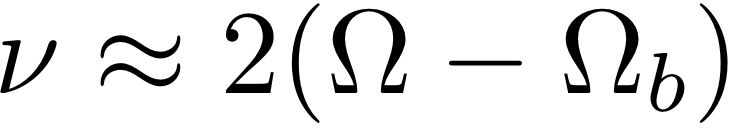 Integrate this
resonant angle
Fixed for periodic orbits
Banana shaped orbits
BAN+
BAN-
distance to resonance, 
is a fast frequency if far from resonance
Hamiltonian Model for an axi-symmetric system
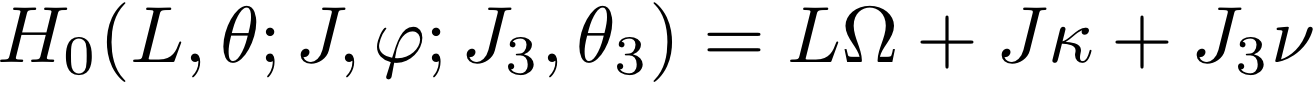 vertical frequency
angular rotation rate
epicyclic frequency
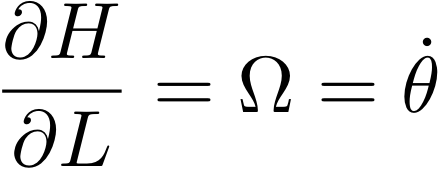 rotation
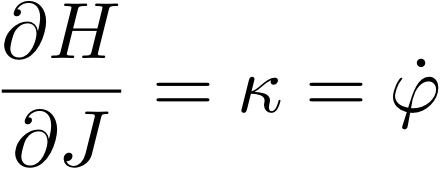 Hamilton’s equations
epicyclic motion
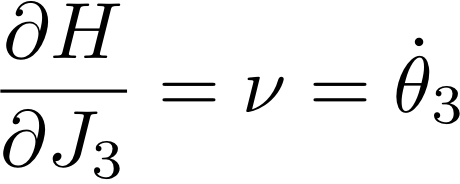 vertical motion
Hamiltonian is independent of angles  L,J, J3 conserved
With a better approximation H0 depends on J2,  J32
Hamiltonian model for banana orbits
from unperturbed Hamiltonian
bar perturbation
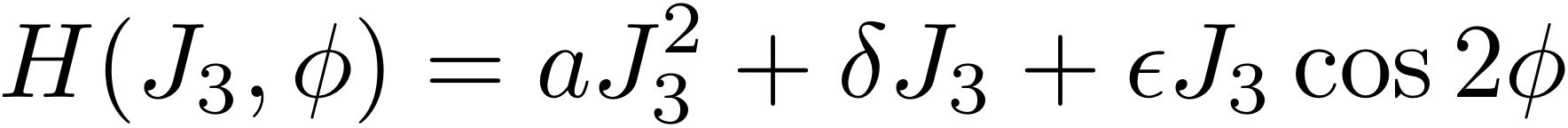 resonant angle
distance to resonance
a frequency that
depends on radius
bar strength
Fourier components with fast angles can be neglected via averaging
Hamiltonian then only contains one angle, so can perform a canonical transformation and reduce to a one dimensional system
Orbits in the plane
Vertical resonances with a bar
Increasing radius
Banana shaped periodic orbits
Level curves of Hamiltonian in a canonical coordinate system with
orbits in midplane are near the origin
Orbits in the plane
Bifurcation of periodic orbits
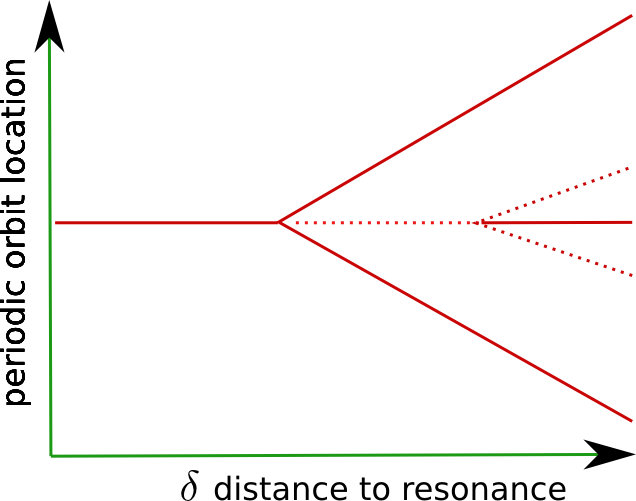 BAN+
orbits in plane
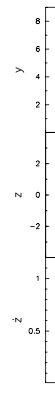 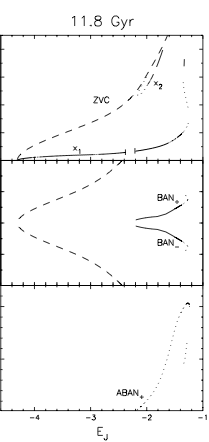 BAN-
Martinez-Valpuesta et al. 06
Jacobi integral
Analogy with the capture of Pluto by Neptune?
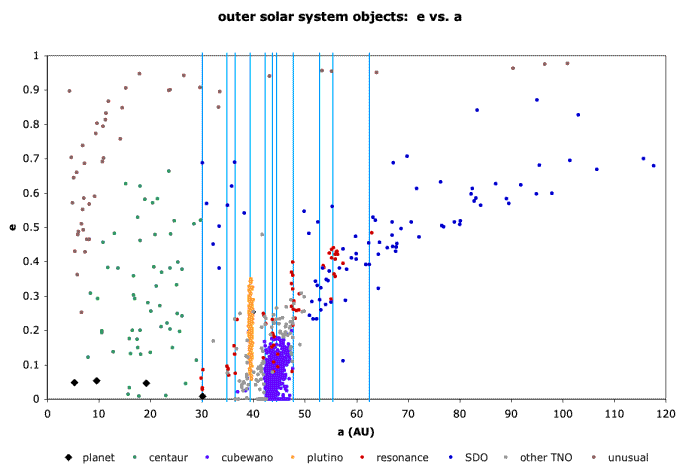 plutinos
As Neptune moves outwards, Pluto’s eccentricity increases

As the bar grows and slows down and the galaxy thickens, captured stars increase in height
Kuiper belt
eccentricity
Wm. Robert Johnston
semi-major axis
Resonant capture?
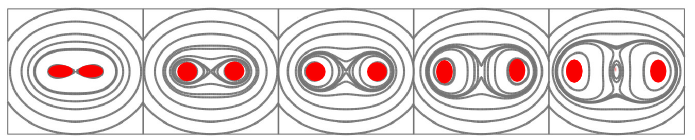 Resonant capture?
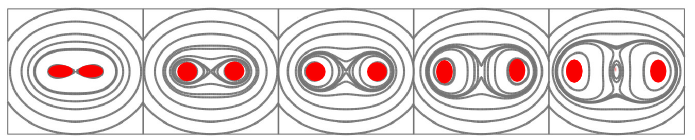 Unfortunately bar slowing goes this way
Fate of stars exterior to resonance
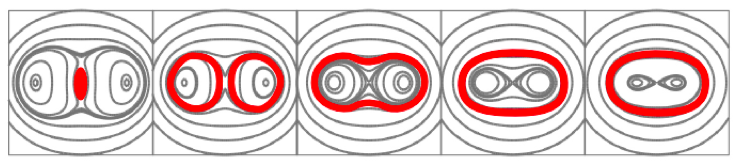 As the bar slows down, stars stars originally in midplane are pushed into resonance
These are lifted into orbits near the resonance separatrix
Then they cross the separatrix but remain at high inclination
Only stars in orbits near the separatrix will be aligned with the bar and “support the peanut shape”
These are not near periodic orbits!

 Resonant heating process
Is the X-shaped feature at the location of the resonance in the Milky Way?
We don’t know ν, so using density instead
Poisson’s equation in cylindrical coordinates
In midplane
Use the resonance commensurability
Expression for midplane density as a function of rotation curve and bar pattern speed.  Should be equal to the actual midplane density in resonance
 Constraint on mid-plane density at the location of the resonance
X in Milky Way, rotation curve, bar pattern speed, density estimates all self-consistent
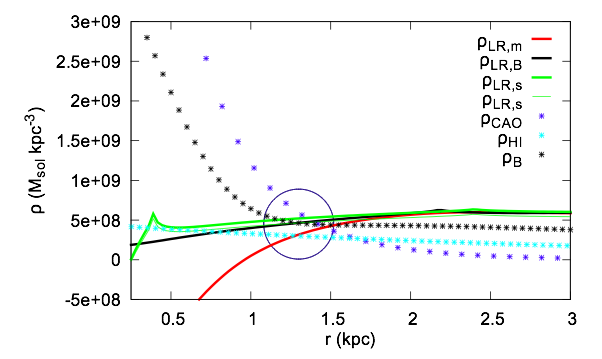 Malhotra’s rotation curve
Besançon model rotation curve
Sofue’s rotation curve
Cao’s model
Malhotra’s HI  dispersions
Besançon model density
future work can shrink this error circle
Torque well estimated by angle from nearest peak and it’s surface density
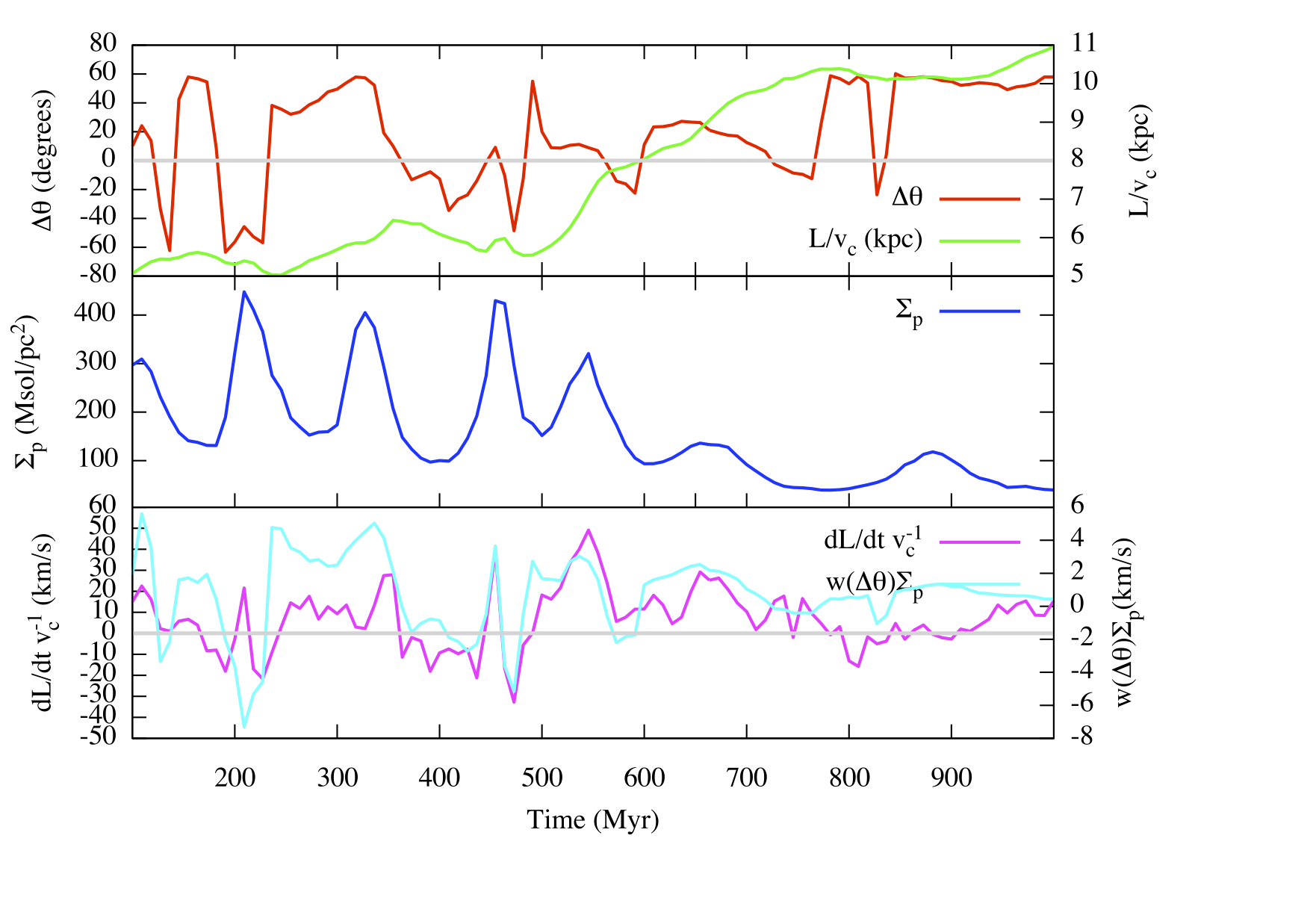